ماذا نعني بمصطلح عولمة
ﻋﻤﻠﻴﺔ ﻋﺎﻟﻤﻴﺔ ، ﻓﻴﻬﺎ البضائع واشخاص وﻤﻌﻠﻮﻣﺎت وافكار ثقافيه تنتقل ﺑﺴﺮﻋﺔ ﻣﻦ ﺩﻭﻟﺔ ﺇﻟﻰ ﺃﺧﺮﻯ والى أماكن ﻤﺨﺘﻠﻔﺔ متباعدة تؤﺛﺮ ﻋﻠﻰ بعضها ﺑﻌﺾ ﺗﺄﺛﻴﺮا كبير .

 ﺑﻬﺬﻩ اﻟﻄﺮﻳﻘﺔ يتكون ﻧﻈﺎم عالمي ﺷﺎﻣﻞ  وموحد  ﻟﻪ ﺗﺄﺛﻴﺮ ﻋﻠﻰ الاقتصاد واﻟﺴﻴﺎﺳﺔ واﻟﺜﻘﺎﻓﺔ المجتمعيه ﻓﻲ ﻣﻌﻈﻢ دول اﻟﻌﺎﻟﻢ .
العالم كقرية كونية
ﻣﺼﻄﻠﺢ يصف ﺣﻘﻴﻘﺔ ﺗﺤﻮل اﻟﻌﺎﻟﻢ ﺇﻟﻰ ﻣﺎ ﻳﺸﺒﻪ ﺑﻠﺪة واﺣﺪة ، ﻳﺸﻜﻞ ﺳﻜﺎﻧﻬﺎ ﻣﺠﺘﻤﻌﺎ محليا واﺣﺪا وكبير . 
ﻋﻨﺪﻣﺎ نفكر بالقرية ﻧﻘﺼﺪ ﺑﻠﺪة ﺻﻐﻴﺮة ﻳﻌﺮف ﺳﻜﺎﻧﻬﺎ ﺑﻌﻀﻬﻢ بعضا ، وﻳﻌﻴﺸﻮن ﻣﻌﺎ كمجتمع صغير . 
ﻓﻲ المقابل، ﻋﻨﺪﻣﺎ نفكر بشيء عالمي كوني ﻓﺈﻧﻨﺎ ﻧﻘﺼﺪ ﺷﻴﺌﺎ كبيرا أمميا ﻳﺸﻤﻞ اﻟﻌﺎﻟﻢ كله، ﻭﻋﻨﺪﻣﺎ ندمج الكلمتين ﻣﻌﺎ ﻓﻲ التركيب ﻗﺮﻳﺔ كونية .
من رموز العولمة
عوامل العولمة
ﻋﻮاﻣﻞ كثيرة أدت ﺇﻟﻰ ﺗﻄﻮر العولمة ومن أهم هذه العوامل :

اﻟﻌﺎﻣﻞ الـتـكـنـولــوجي : اﻟﺘﻄﻮرات ﻓﻲ ﻣﺠﺎل المواصلات ومجال الاتصالات التي من وظيقتها اختصار اﻟﻮﻗﺖ والمسافات. 
عامل المواصلات : ﺗﻄﻮﻳﺮ المواصلات اﻟﺠﻮﻳﺔ حيث يمكننا الانتقال ﻣﻦ ﻣﻜﺎن ﺇﻟﻰ ﺁﺧﺮ 
وايضا ﻧﻘﻞ البضائع لزياده الانتاجيه والاقتصاد خلال وﻗﺖ ﻗﺼﻴﺮ وبسعر ﻣﻨﺨﻔﺾ نوعا ما .
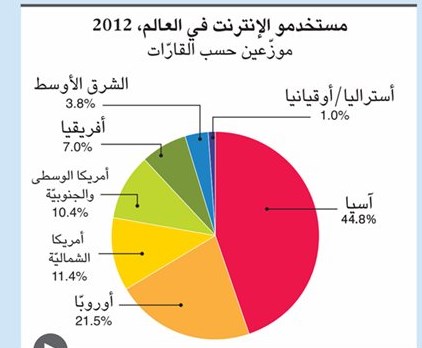 - اﻟﻌﺎﻣﻞ اﻟﺴﻴﺎﺳﻲ - الاقتصادي  - الولايات ﺍﻟﻤﺘﺤﺪﺓ الأمريكية ﺗﺘﺤﻮﻝ ﺇﻟﻰ ﺩﻭﻟﺔ ﻋﻈﻤﻰ واﻟﻌﺎﻟﻢ يتجه ﻧﺤﻮ ﺳﻮق ﻋﺎﻟﻤﻴﺔ ﺣﺮة
ﻣﻨﺬ اﻟﺤﺮب اﻟﻌﺎﻟﻤﻴﺔ اﻟﺜﺎﻧﻴﺔ كان اﻟﻌﺎﻟﻢ ﺧﺎﺿﻌﺎ ﻟﺘﺄﺛﻴﺮ دوﻟﺘﻴﻦ عظيمتين وهما الولايات ﺍﻟﻤﺘﺤﺪﺓ الأمريكية والاتحاد السوفييتي وسبب ذلك ﺻﺮاع ﺷﺪﻳﺪ ﻋﻠﻰ اﻟﻘﻮة وﻋﻠﻰ مجالات اﻟﺘﺄﺛﻴﺮ ، وﺳﻤﻲ اﻟﺼﺮاع ﺑﻴﻦ اﻟﻜﺘﻠﺘﻴﻦ اﻟﻌﺎﻟﻤﻴﺘﻴﻦ ﻓﻲ ﺗﻠﻚ اﻟﻔﺘﺮة ﺑﺎﺳﻢ اﻟﺤﺮب الباردة .

وبعد ﺗﻔﻜﻚ الاتحاد السوفييتي ﺳﻨﺔ  1991 اﻧﺘﻬﻰ اﻟﺼﺮاع ﺑﻴﻦ اﻟﺪوﻟﺘﻴﻦ العظميين ومنذ ذاك الحين أﺻﺒﺤﺖ الولايات ﺍﻟﻤﺘﺤﺪﺓ الأمريكية ﺍﻟﺪﻭﻟﺔ اﻟﻌﻈﻤﻰ اﻟﻮﺣﻴﺪة ﻓﻲ اﻟﻌﺎﻟﻢ .

 أدى تعاظم ﻗﻮة الولايات ﺍﻟﻤﺘﺤﺪﺓ الأمريكية ﺇﻟﻰ تسريع ﻋﻤﻠﻴﺎت العولمة ﻭﺫﻟﻚ ﻓﻲ الأساس ﺑﺴﺒﺐ اﻟﻤﻔﻬﻮم الاقتصادي الأمريكي ﺍﻟﺬﻱ يدعم اﻟﺴﻮق اﻟﺤﺮة واﻟﻤﺒﺎدرة اﻟﺨﺼﻮﺻﻴﺔ ، وﺑﻨﺎء ﻋﻠﻰ ﻣﻔﻬﻮم اﻟﺴﻮق اﻟﺤﺮة .

 لإتاحة اﻟﻨﻤﻮ والازدهار الاقتصادي ﻳﺠﺐ أن ﻳﺘﻮﻓﺮ ﻣﺎ ﻳﻠﻲ : ﺍﻟﺪﻭﻟﺔ لا ﺗﺘﺪﺧﻞ ﺗﻘﺮﻳﺒﺎ ﻓﻲ اﻟﻨﺸﺎط الاقتصادي وتسعى لتشجيع التدفق اﻟﺤﺮ للأفراد والبضائع ، واﻟﻤﻌﺮﻓﺔ ﻣﻨﻬﺎ وإليها ومن المهم أيضا ان تزيل ﺟﺰءا ﻣﻦ اﻟﻘﻴﻮد ﺍﻟﺘﻲ ﻓﺮﺿﺘﻬﺎ ﻓﻲ ﺍﻟﻤﺎﺿﻲ .
" اﻟﺤﺮب الباردة "
اﻻﺳﻢ أﻃﻠﻖ ﻋﻠﻰ اﻟﺼﺮاع ﺑﻴﻦ كتلة دول الغرب ﻋﻠﻰ رأﺳﻬﺎ الولايات ﺍﻟﻤﺘﺤﺪﺓ الأمريكية، وكتلة دول اﻟﺸﺮق وﻋﻠﻰ رأﺳﻬﺎ الاتحاد السوفييتي ﺳﺎﺑﻘﺎ، وقد ﺑﺪأ هذا اﻟﺼﺮاع إﺛﺮ اﻟﺤﺮب اﻟﻌﺎﻟﻤﻴﺔ اﻟﺜﺎﻧﻴﺔ واﺳﺘﻤﺮ ﺣﺘﻰ أواﺧﺮ الثمانينات في اﻟﻘﺮن اﻟﻌﺸﺮﻳﻦ .

وﺳﻤﻲ هذا اﻟﺼﺮاع اﻟﺤﺮب الباردة لأن اﻟﺘﻮﺗﺮ ﺳﺎد ﺑﻴﻦ اﻟﻜﺘﻠﺘﻴﻦ، إلا إﻧﻪ ﻟﻢ تنشـب ﺣﺮب ﺷﺎﻣﻠﺔ ﺑﻴﻨﻬﻤﺎ .
ﺳﻨﺔ 2012 ﺗﻢ ﺗﺪرﻳﺞ ﻣﺴﺘﻮى العولمة داخل ﺍﻟﺪﻭﻝ ﺍﻟﺘﺎﻟﻴﺔ حسب اﻟﻤﺮاﺗﺐ الأولى :


 1 - ﺑﻠﺠﻴﻜﺎ .
 2 - اﻳﺮﻟﻨﺪا .
 3 - هوﻟﻨﺪا .
 4 - النمسا .
اﺣﺘﻠﺖ ﺇﺳﺮﺍﺋﻴﻞ ﻓﻲ ﺳﻨﺔ 2012 اﻟﻤﺮﺗﺒﺔ اﻟـ  30 .
مستوى العولمة في دول العالم :
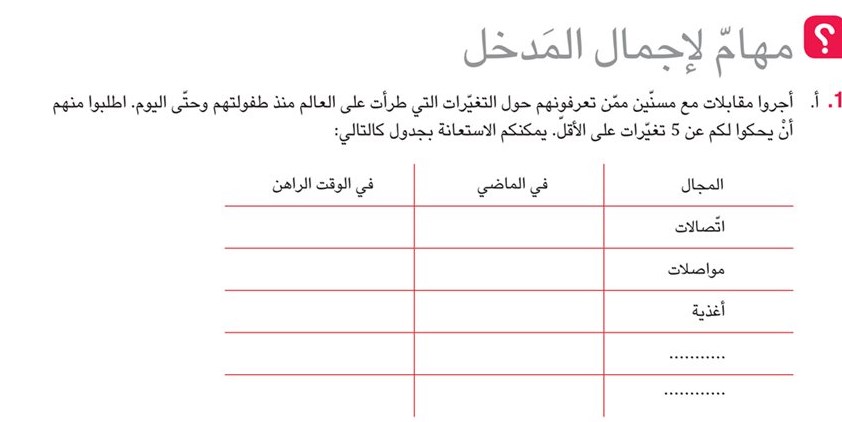 مصطلحات مهمة :
اﺳﺘﻴﺮاد : ﺷﺮاء بضائع وﺧﺪﻣﺎت ﻣﻦ ﺧﺎرج البلاد وإحضارها ﺇﻟﻰ ﺍﻟﺪﻭﻟﺔ ﻋﻠﻰ ﺳﺒﻴﻞ اﻟﻤﺜﺎل تستورد ﺇﺳﺮﺍﺋﻴﻞ ﺳﻴﺎرات ﻣﻦ دول ﻣﺨﺘﻠﻔﺔ من انحاء اﻟﻌﺎﻟﻢ .
تصدير : ﺑﻴﻊ بضائع وﺧﺪﻣﺎت ﻣﻦ إﻧﺘﺎج ﻣﺤﻠﻲ لدول ﺃﺧﺮﻯ ﻓﻲ اﻟﻌﺎﻟﻢ ﻋﻠﻰ ﺳﺒﻴﻞ اﻟﻤﺜﺎل ﺗﺼﺪر ﺇﺳﺮﺍﺋﻴﻞ الزهور ﺇﻟﻰ أوروﺑﺎ . 
تجارة ﺧﺎرﺟﻴﺔ : تجارة تديرها ﺍﻟﺪﻭﻟﺔ ﻣﻊ دول ﺃﺧﺮﻯ . 
الأمم ﺍﻟﻤﺘﺤﺪﺓ : ﻣﻨﻈﻤﺔ دوﻟﻴﺔ ﺗﻢ ﺗﺸﻜﻴﻠﻬﺎ خلال اﻟﺤﺮب اﻟﻌﺎﻟﻤﻴﺔ اﻟﺜﺎﻧﻴﺔ وكان ﺗﺸﻜﻴﻠﻬﺎ اﻟﺮﺳﻤﻲ ﺳﻨﺔ 1945 ﻣﻦ ومن اهداف هذه اﻟﻤﻨﻈﻤﺔ : اﻟﻨﻬﻮض بالسلام ﻓﻲ اﻟﻌﺎﻟﻢ واﻟﺘﻌﺎون اﻟﺪوﻟﻲ ﻓﻲ اﻟﻘﻀﺎﻳﺎ الاقتصادية واﻟﺜﻘﺎﻓﻴﺔ وغيرها .
ﻋﺎﻟﻢ العولمة وﻣﺎذا يعني ذﻟﻚ؟ كيف ﻳﺴﻴﺮ ﻋﺎﻟﻢ العولمة؟ ﻣﺎ هو ﺗﺄﺛﻴﺮ العولمة ﻋﻠﻰ دول اﻟﻌﺎﻟﻢ اﻗﺘﺼﺎدﻳﺎ ، ﺳﻴﺎﺳﻴﺎ وثقافيا؟كيف ﻧﺸﻌﺮ بالعولمة ﻓﻲ اﻟﺤﻴﺎة اليومية؟
ﻏﺎﻟﺒﻴﺔ اﻟﻨﺸﺎط الاقتصادي ينتقل ﺇﻟﻰ شركات ﻣﺘﻌﺪدة اﻟﺠﻨﺴﻴﺎت ﻓﻲ ﻋﺎﻟﻢ العولمة وﺗﻨﻔﺬ اﻟﻨﺸﺎﻃﺎت الاقتصادية ﺑﺮﻋﺎﻳﺔ شركات ﻣﺘﻌﺪدة اﻟﺠﻨﺴﻴﺎت وﻟﻴﺲ ﺑﺮﻋﺎﻳﺔ ﺍﻟﺪﻭﻝ .

 لا ﺗﻠﺘﺰم الشركات اﻟﻤﺘﻌﺪدة اﻟﺠﻨﺴﻴﺎت ﺑﺄي ﺍﻟﺘﺰﺍﻡ ﻧﺤﻮ هذه ﺍﻟﺪﻭﻟﺔ ﺃﻭ ﺗﻠﻚ  ﻓﻬﻲ ﺗﺨﺘﺎر اﻟﻤﻜﺎن ﻓﻲ اﻟﻌﺎﻟﻢ ﺍﻟﺬﻱ ﺗﻘﻴﻢ ﻓﻴﻪ مصانعها وﻣﺆﺳﺴﺎﺗﻬﺎ وﻓﻖ اﻋﺘﺒﺎرات الجدوى الاقتصادية ، ﺃﻱ ﺑﺤﺴﺐ ﺣﺠﻢ الأرباح ﺍﻟﺘﻲ ﻳﻤﻜﻨﻬﺎ ﺗﺤﻘﻴﻘﻬﺎ .
شركة طيفع شركة إﺳﺮاﺋﻴﻠﻴﺔ ﻣﺘﻌﺪدة اﻟﺠﻨﺴﻴﺎت :
ﺗﻌﺪ ﻣﻦ ﺑﻴﻦ أﺑﺮز 10 شركات لإنتاج الأدوية ﻓﻲ اﻟﻌﺎﻟﻢ ، وهي تعتبر شركة إﺳﺮاﺋﻴﻠﻴﺔ ﻣﺘﻌﺪدة اﻟﺠﻨﺴﻴﺎت وﻣﻘﺮ إدارﺗﻬﺎ اﻟﺮﺋﻴﺴﻴﺔ ﻓﻲ ﺇﺳﺮﺍﺋﻴﻞ ولكن ﻧﺸﺎﻃﻬﺎ يجري ﻓﻲ 60 ﺩﻭﻟﺔ ويتواجد ﻓﻴﻬﺎ ﻣﺼﺎﻧﻊ الإنتاج ، مراكز اﻟﺒﺤﺚ واﻟﺘﻄﻮﻳﺮ ، التسويق والتفعيل . 
 ﺗﺸﻐﻞ الشركة ﻓﻲ اﻟﻮﻗﺖ الراهن أكثر ﻣﻦ  46000 ﻣﻮﻇﻒ ﻓﻲ ﺟﻤﻴﻊ أﻧﺤﺎء اﻟﻌﺎﻟﻢ، وتنتج 70 مليار قرص وكبسولة ﺳﻨﻮﻳﺎ .
 ﻓﻲ ﺳﻨﺔ 2012 فاق دﺧﻞ الشركة اﻟـ 20 .3 مليار دولار أمريكي .
 تمتلك شركة طيفع 12 ﻣﻮﻗﻊ إﻧﺘﺎج ﻓﻲ ﺇﺳﺮﺍﺋﻴﻞ.
 30 % ﻣﻦ الإنتاج اﻟﻌﺎﻟﻤﻲ للشركة ﻳﺘﻢ إنتاجه ﻓﻲ ﺇﺳﺮﺍﺋﻴﻞ . 
ﻣﻘﺮ إدارة الشركة ﻓﻲ ﻣﺪﻳﻨﺔ بيتح تكفا 
ﺗﻢ ﺗﺄﺳﻴﺲ الشركة ﻓﻲ اﻟﻘﺪس ﺳﻨﺔ 1901 .
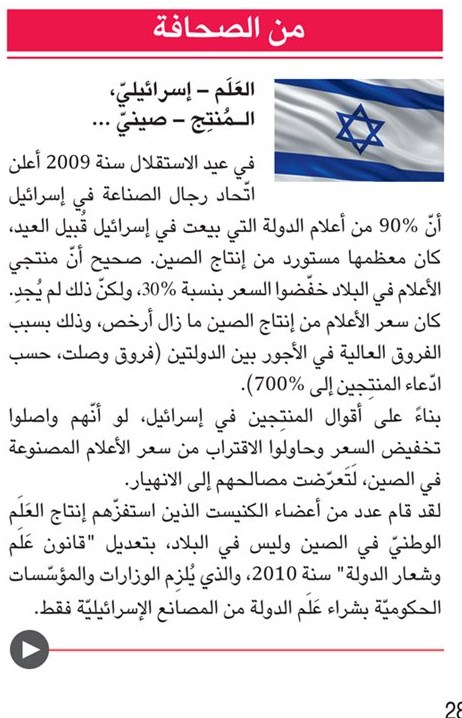 العولمة وﺍﻟﻤﺠﺘﻤﻊ واﻟﺜﻘﺎﻓﺔ:
للعولمة ﺗﺄﺛﻴﺮ كبير ﻋﻠﻰ اﻟﻤﺠﺘﻤﻌﺎت واﻟﺜﻘﺎﻓﺎت ﻓﻲ ﺟﻤﻴﻊ أرﺟﺎء اﻟﻌﺎﻟﻢ وبسبب ﺗﺄﺛﻴﺮها ﻣﻦ ﺟﻬﺔ  تجانست اﻟﺸﻌﻮب واﻟﺜﻘﺎﻓﺎت ، وأدى ذلك ﻣﻦ ﺟﻬﺔ ﺃﺧﺮﻯ ﺇﻟﻰ تأكيد  ﺗﻔﺮد وﺧﺼﻮﺻﻴﺔ اﻟﻤﺠﺘﻤﻌﺎت اﻟﻤﺨﺘﻠﻔﺔ . 
ﻣﻦ ﺟﻬﺔ أخرى الثقافه العالميه المتجانسه ﺗﺆدي الى ﻣﻴﺰات عولميه ﺇﻟﻰ أن ﺗﺆﺛﺮ اﻟﻤﺠﺘﻤﻌﺎت واﻟﺜﻘﺎﻓﺎت ﺑﻌﻀﻬﺎ ﻋﻠﻰ ﺑﻌﺾ ﻓﻲ ﺟﻮاﻧﺐ ﻣﺨﺘﻠﻔﺔ وﺳﺮﻋﺎن ﻣﺎ ﺗﺘﺤﻮﻝ اﻟﺜﻘﺎﻓﺎت اﻟﻤﺨﺘﻠﻔﺔ  ﻣﺘﺸﺎﺑﻬﺔ أكثر فأكثر ﺣﺘﻰ ﺗﺼﺒﺢ ﻣﺘﺠﺎﻧﺴﺔ ﺗﻘﺮﻳﺒﺎ .ﺑﻬﺬﻩ اﻟﻄﺮﻳﻘﺔ ﻳﺘﻜﻮن الذوق اﻟﻤﺸﺘﺮك ﺑﻴﻦ أﺑﻨﺎء اﻟﺸﻌﻮب اﻟﻤﺨﺘﻠﻔﺔ ﻓﻲ الموسيقى والأزياء ، ﻓن العمارة ، ﻋﺎدات ﺗﻨﺎول اﻟﻄﻌﺎم وغيرها.
 ﻳﺒﺮﺯ هذا الشيء ﺑﺸﻜﻞ ﺧﺎص ﻟﺪى اﻟﺠﻴﻞ الصاعد وهم فئه اﻟﺸﺒﺎب ﻓﻲ ﺟﻤﻴﻊ أﻧﺤﺎء اﻟﻌﺎﻟﻢ حيث يلبسون ﺑﺸﻜﻞ متشابه ، ويأكلون ﻓﻲ نفس فروع شبكات الأغذية ، يعجبون ﺑﻨﻔﺲ المطربين ويشجعون ﻧﻔﺲ اﻟﻔﺮق ﻓﻲ كرة القدم وكرة السلة ، ويتصفحون المواقع المشتركة ﺑﻴﻦ اﻟﺠﻤﻴﻊ ويشاهدون ﻧﻔﺲ المسلسلات اﻟﺘﻠﻔﺰﻳﻮﻧﻴﺔ .
وظيفة :
أنــعــمــوا اﻟﻨﻈﺮ ﻓﻲ أﺳﻤﺎء الشركات اﻟﻮاردة ﻓﻲ اﻟﺼﻮرة . 

 كم شركة ﻣﻨﻬﺎ ﻣﻌﺮوﻓﺔ لكم؟
 ﻣﺎ ﺍﻟﺬﻱ ﻳﻤﻜﻦ أن نتعلمه ﻣﻦ ﺣﻘﻴﻘﺔ كون هذه الشركات ﻣﻌﺮوﻓﺔ ﻓﻲ ﺟﻤﻴﻊ أﻧﺤﺎء العالم ؟
 هل تورد هذه الشركات كأمثلة ﻋﻠﻰ اﻟﺜﻘﺎﻓﺔ اﻟﻌﺎﻟﻤﻴﺔ اﻟﻤﺘﺠﺎﻧﺴﺔ ؟
 ﺃﻱ ﺻﻮر ﺃﺧﺮﻯ تختارون إيرادها لتجسيد الموضوع؟ اطرحوا فكرتين ﺃﻭ ثلاثه .
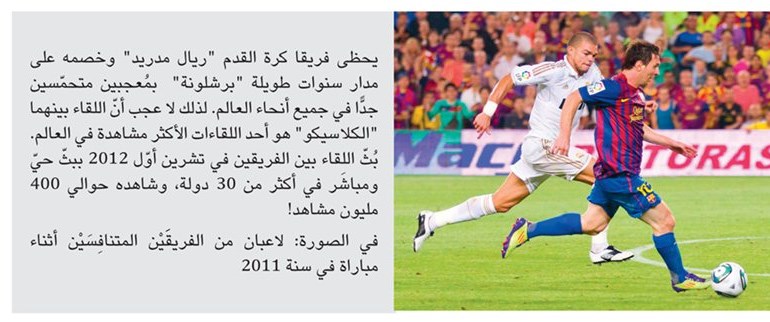 الأمركة تغمر اﻟﻌﺎﻟﻢ ، ﺛﻘﺎﻓﺔ الاستهلاك تــهيمن أن التسوق أﺻﺒﺢ ﻃﺮﻳﻘﺔ الترفيه الأكثر اﻧﺘﺸﺎرا :
الأمركة : ﺗﻌﺒﻴﺮ يصف ﻋﻤﻠﻴﺔ تنتشر ﻓﻲ أرﺟﺎء اﻟﻌﺎﻟﻢ  وﻓﻲ إطارها اﻟﻜﺜﻴﺮ ﻣﻦ اﻟﻨﺎس الذين يتبنون ﺳﻤﺎت ﺛﻘﺎﻓﻴﺔ واﺟﺘﻤﺎﻋﻴﺔ واﻗﺘﺼﺎدﻳﺔ ﻣﺘﺒﻌﺔ ﻓﻲ الولايات ﺍﻟﻤﺘﺤﺪﺓ الأمريكية وﻧﺘﻴﺠﺔ ﻟﺬﻟﻚ ﻳﻔﻘﺪ هؤلاء اﻟﻜﺜﻴﺮ ﻣﻦ السمات والميزات اﻟﺨﺎﺻﺔ ﺑﻬﻢ .
من رموز الامركة
7000 ﻟﻐﺔ ﻣﻮﺟﻮدة ﻓﻲ اﻟﻌﺎﻟﻢ تواجه ﺧﻄﺮ الاندثار لان ﻋﺪد اﻟﻨﺎﻃﻘﻴﻦ ﺑﻬﺎ ﻗﻠﻴﻞ وغالبيتهم ﻣﻦ اﻟﻜﺒﺎر واﻟﻤﺴﻨﻴﻦ وبموت هؤلاء ستختفي ﻟﻐﺘﻬﻢ أﻳﻀﺎ .
ب: ﻣﻦ ﺟﻬﺔ ﺃﺧﺮﻯ اﻧﻌﻜﺎﺳﺎت التفرد اﻟﻤﺤﻠﻲ ﺑﻤﻮازاة ﻋﻤﻠﻴﺔ ﺗﺠﺎﻧﺲ اﻟﺜﻘﺎﻓﺎت والمجتمعات ﺗﺤﺪث ﻋﻤﻠﻴﺔ ﻋﻜﺴﻴﺔ وﻣﻨﺎﻗﻀﺔ
صحوت ﺑﻌﺾ ﺍﻟﻤﺠﻤﻮﻋﺎﺕ اﻟﺴﻜﺎﻧﻴﺔ ﺍﻟﺘﻲ ﺗﻄﺎﻟﺐ بالمحافظة ﻋﻠﻰ هويتها اﻟﻤﺤﻠﻴﺔ كأﺑﻨﺎء ﺷﻌﻮب وديانات وﻣﺠﻤﻮﻋﺎت إﺛﻨﻴﺔ ﻣﺨﺘﻠﻔﺔ ، ينمون ويعززون اﻟﺸﻌﻮر بالانتماء ﺇﻟﻰ أماكن وﺟﻮدهم ﻋﻦ ﻃﺮﻳﻖ اﻟﻤﺤﺎﻓﻈﺔ ﻋﻠﻰ مركبات ﺛﻘﺎﻓﺘﻬﻢ كاﻟﻠﻐﺔ واﻟﺪﻳﻦ ، اﻟﻌﺎدات واﻟﺘﻘﺎﻟﻴﺪ، اﻟﻔﻦ والفولكلور وغيرها.
 ﻋﻠﻰ ﺳﺒﻴﻞ اﻟﻤﺜﺎل : ﺗﻘﺎم ﻓﻲ أرﺟﺎء اﻟﻌﺎﻟﻢ مهرجانات كثيرة لحفظ اﻟﺘﻘﺎﻟﻴﺪ اﻟﻤﺤﻠﻴﺔ ، ويبذلون ﺟﻬﻮدا كبيرة ﻣﻦ أﺟﻞ حفظها وﺣﻤﺎﻳﺘﻬﺎ ﻣﻦ الاندثار .
تتزايد ﻋﻤﻠﻴﺎت الخصخصة  ﻓﻲ دول كثيرة
تزايدت ﻋﻤﻠﻴﺎت الخصخصة ﻓﻲ دول كثيرة ﺑﻌﺪ اﻟﺤﺮب اﻟﻌﺎﻟﻤﻴﺔ اﻟﺜﺎﻧﻴﺔ، وأﺧﺬت دول كثيرة ﻋﻠﻰ ﻋﺎﺗﻘﻬﺎ اﻟﻤﺴﺆوﻟﻴﺔ ﻋﻦ رﻓﺎﻩ ﻣﻮاﻃﻨﻴﻬا إذ وفرة ﻟﻬﻢ ﺍﻟﺪﻭﻟﺔ ﺧﺪﻣﺎت اﻟﺘﺮﺑﻴﺔ واﻟﺘﻌﻠﻴﻢ والصحة ، وأﻗﺎﻣﺖ اﻟﺒﻨيه اﻟﺘﺤﺘﻴﺔ للمواصلات واﻟﻤﻴﺎﻩ والكهرباء، ﻛﻤﺎ ﻣﺪة اﻟﻄﺒﻘﺎت اﻟﻔﻘﻴﺮة بالمساعدات اﻟﻤﺎﻟﻴﺔ لذلك ﺳﻤﻴﺖ هذه ﺍﻟﺪﻭﻝ بدول اﻟﺮﻓﺎﻩ 
   - (تعتبر ﺩﻭﻟﺔ ﺇﺳﺮﺍﺋﻴﻞ هذه إﺣﺪى هذه ﺍﻟﺪﻭﻝ).
 أدت ﻋﻤﻠﻴﺎت العولمة ﻭﻋﻤﻠﻴﺎﺕ ﺃﺧﺮﻯ ﺇﻟﻰ ﺗﻐﻴﻴﺮ هذا اﻟﻮﺿﻊ حيث تتخلى ﻣﻌﻈﻢ دول اﻟﺮﻓﺎﻩ اﻟﻴﻮم ﻋﻦ ﺟﺰء ﻣﻦ اﻟﺨﺪﻣﺎت ﺍﻟﺘﻲ اعتادت ﺗﻮﻓﻴﺮها لسكانها ، ﻭﻛﺬﻟﻚ ﻋﻦ ﺟﺰء ﻣﻦ الأملاك ﺍﻟﺘﻲ كانت ﺗﺤﺖ ﻣﻠﻜﻴﺔ ﻋﺎﻣﺔ ، ﻋﻠﻰ ﺳﺒﻴﻞ اﻟﻤﺜﺎل البنى التحتيه للمياه واﻟﻜﻬﺮﺑﺎء ، المواصلات والخدمات الصحيه . 
ﺗﻨﻘﻞ هذه ﺍﻟﺪﻭﻝ وهذه اﻟﺨﺪﻣﺎت ﺇﻟﻰ ﻣﻠﻜﻴﺔ ﺧﺎﺻﺔ ﻓﻲ إﻃﺎر ﻋﻤﻠﻴﺔ ﺗﻌﺮف ﺑﺎﺳﻢ الخصخصة ، ﻓﻲ ﺩﻭﻟﺔ ﺇﺳﺮﺍﺋﻴﻞ ﻋﻠﻰ ﺳﺒﻴﻞ اﻟﻤﺜﺎل شركة الطيران إل عال ﺍﻟﺘﻲ كانت ﻣﻠﻜﺎ ﻟﻠﺪﻭﻟﺔ  ﺑﻴﻌﺖ ﺇﻟﻰ أﻳﺪ ﺧﺎﺻﺔ وﺇﻟﻰ رﺟﺎل أﻋﻤﺎل ﻣﻦ اﻟﻘﻄﺎع اﻟﺨﺎص وكذلك شارع 6 وهو شارع عابر في ﺇﺳﺮﺍﺋﻴﻞ تابع لشركة ﺧﺼﻮﺻﻴﺔ  ﻟﺬﻟﻚ هو ﺷﺎرع برسوم ﻣﺮور .
ﺩﻭﻟﺔ رﻓﺎﻩ : اﺳﻢ ﻳﻄﻠﻖ ﻋﻠﻰ ﺍﻟﺪﻭﻟﺔ ﺍﻟﺘﻲ ﺗﻬﺘﻢ بمواطنيها ﻓﻲ المجالات الاقتصادية والاجتماعية ﺑﻮﺍﺳﻄﺔ ﻗﻮﺍﻧﻴﻦ ﻣﺨﺘﻠﻔﺔ  والدوله التي ﺗﻘﺪﻢ ﺧﺪﻣﺎت ﻋﺎﻣﺔ ﻣﺨﺘﻠﻔﺔ ﻟﻬﻢ ﻣﺜﻞ : اﻟﺘﺮﺑﻴﺔ واﻟﺘﻌﻠﻴم ، الصحة واﻟﺮﻓﺎﻩ .                                       .

الخصخصة : ﻋﻤﻠﻴﺔ ﻓﻴﻬﺎ ﺗﺒﻴﻊ ﺍﻟﺪﻭﻟﺔ ﺃﻭ ﺗﻨﻘﻞ ﻣﻠﻜﻴﺔ شركات ، ﻣﺼﺎﻧﻊ ﺃﻭ ﺧﺪﻣﺎت ﺇﻟﻰ شركات ﺃﻭ أﺷﺨﺎص ﻣﻦ اﻟﻘﻄﺎع اﻟﺨﺎص.

ﺷﺎرع برسوم ﻣﺮور : وهو ﺷﺎرع ﻳﻜﻮﻥ اﻟﺴﻔﺮ ﻋﻠﻴﻪ منوطا برسوم ﻣﻌﻴﻨﺔ. 
                                                           
ﺩﻭﻟﺔ ﻗﻮﻣﻴﺔ : ﺩﻭﻟﺔ ﻣﻌﻈﻢ ﻣﻮاﻃﻨﻴﻬﺎ هم أﺑﻨﺎء اﻟﻘﻮﻣﻴﺔ ذاتها.                                                                                 

قوم ﻗﻮﻣﻴﺔ : ﺷﻌﺐ ﺃﻭ ﻣﺠﻤﻮﻋﺔ اﻻﺟﺘﻤﺎﻋﻴﺔ ذات هويه مشتركة حيث يوجد لأبناء اﻟﻘﻮﻣﻴﺔ ﻣﻴﺰات مشتركة ﻣﺜﻞ : 
اﻟﻠﻐﺔ واﻟﺪﻳﻦ ، اﻟﺜﻘﺎﻓﺔ واﻟﺘﺎرﻳﺦ ﺍﻟﺘﻲ توحدهم وتميزهم ﻋﻦ ﺍﻟﻤﺠﻤﻮﻋﺎﺕ الاجتماعية الأخرى
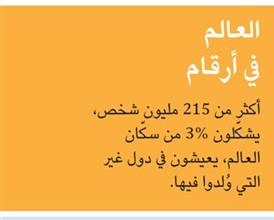 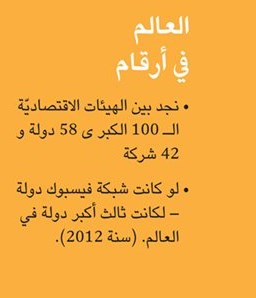 نشاط :

- اذكروا حسنة واﺣﺪة ( ﻋلى الأقل ) وسـيئة واﺣﺪة ( ﻋلى الأقل ) للخصخصه

- ﻋﺎﻟﻢ العولمة ، ﻣﺎذا ﻳﻌﻨﻲ ذﻟﻚ؟
ملايين الأشخاص يهاجرون ﻣﻦ ﻣﻜﺎن ﺇﻟﻰ ﺁﺧﺮ ...
ملايين الأشخاص يهاجرون ﻣﻦ ﻣﻜﺎن ﺇﻟﻰ ﺁﺧﺮ ﻓﻲ ﻋﺎﻟﻢ العولمة ﺍﻟﺬﻱ ﻳﻤﻜﻦ ﻓﻴﻪ اﻟﻮﺻﻮل ﺑﺴﻬﻮﻟﺔ ﻧﺴﺒﻴﺔ ﻣﻦ ﻣﻜﺎن ﺇﻟﻰ ﺁﺧﺮ ، وفيه ﻳﻤﻜﻦ إﻳﺠﺎد ﻣﻌﻠﻮﻣﺎت كثيرة ﻋﻦ اﻟﻔﺮص الاقتصادية اﻟﻤﻮﺟﻮدة ﻓﻲ أماكن ﻣﺨﺘﻠﻔﺔ ﻓﻲ ﺟﻤﻴﻊ أرﺟﺎء الكـرة الأرضية حيث ﻳﻬﺎﺟﺮ ملايين الأشخاص ﻣﻦ ﻣﻨﺎﻃﻖ فقيرة ﺇﻟﻰ ﻣﻨﺎﻃﻖ أغنى ﺑﻬﺪف ﺗﺤﺴﻴﻦ ﻇﺮوف ﺣﻴﺎﺗﻬﻢ .

 ﻳﺪرك اﻟﻤﻬﺎﺟﺮون اﻟﻔﺮوق ﺑﻴﻦ ﻣﻜﺎن سكناهم وﺑﻴﻦ الأهداف ﺍﻟﺘﻲ يهاجرون إﻟﻴﻬﺎ وهم ﻳﻌﺘﻘﺪون أن الانتقال سـيوفر ﻟﻬﻢ فرصا ﺟﺪﻳﺪة . 

لحركات اﻟﻬﺠﺮة ﺗﺄﺛﻴﺮ كبير ﺟﺪا ﻋﻠﻰ الأماكن ﺍﻟﺘﻲ يخرج ﻣﻨﻬﺎ اﻟﻤﻬﺎﺟﺮون وﻋﻠﻰ الأماكن ﺍﻟﺘﻲ يحطون ﻓﻴﻬﺎ رحالهم .

    ﺳﻨﺘﻨﺎول ﻇﺎهره اﻟﻬﺠﺮة ﺑﺘﻮﺳﻊ ﻓﻲ اﻟﻮﺣﺪة اﻟﺜﺎﻧﻴﺔ ﻣﻦ اﻟﻜﺘﺎب .
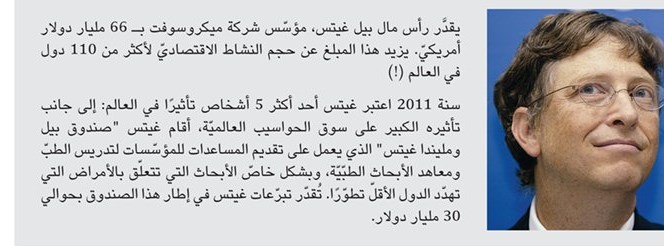 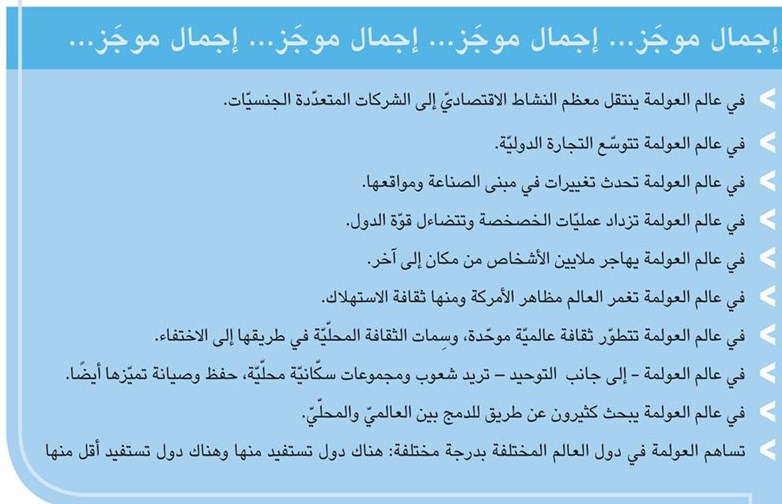